RFID TED BEAR
Partners: Zayira Vasquez
Frantz St Valliere
Lucy  Lin
What is this about???
Our project is based on a bear which talks when it is near an object. The way this will work is by using an RFID reader, Arduino and a windshield. When the RFID reader in the bear is near an object, which has an RFID tag, it will talk. We programmed the Arduino to identify each tag differently using an RFID reader, so that the bear has something specific to say.
Roles
Lucy Lin – Report and Project Management
Zayira Vasquez – Report and PowerPoint
Frantz St Valliere – He did nothing 0_0 <- Just kidding!
Project Planning
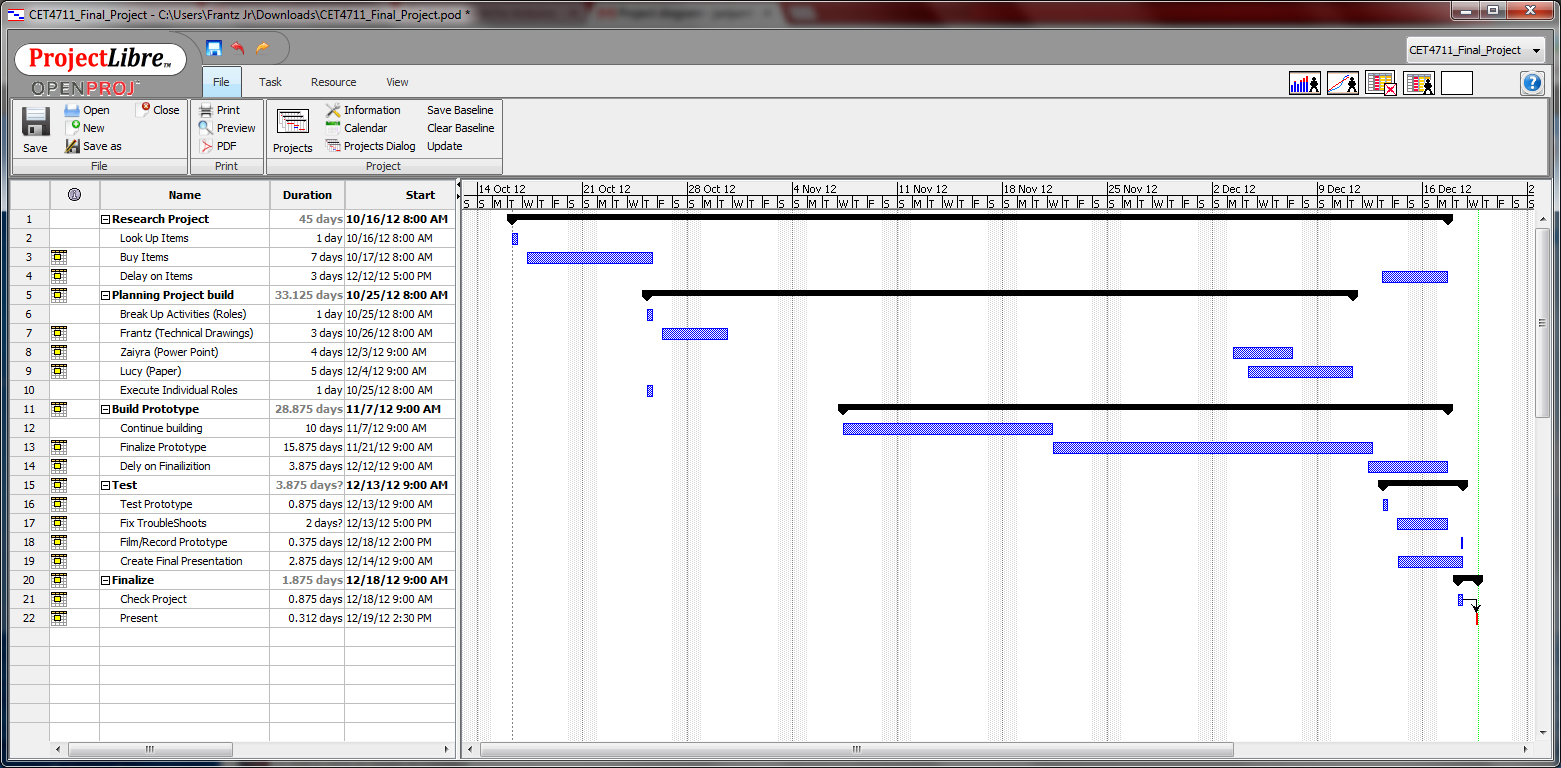 Beware, changes were made…
Project Planning pt.2
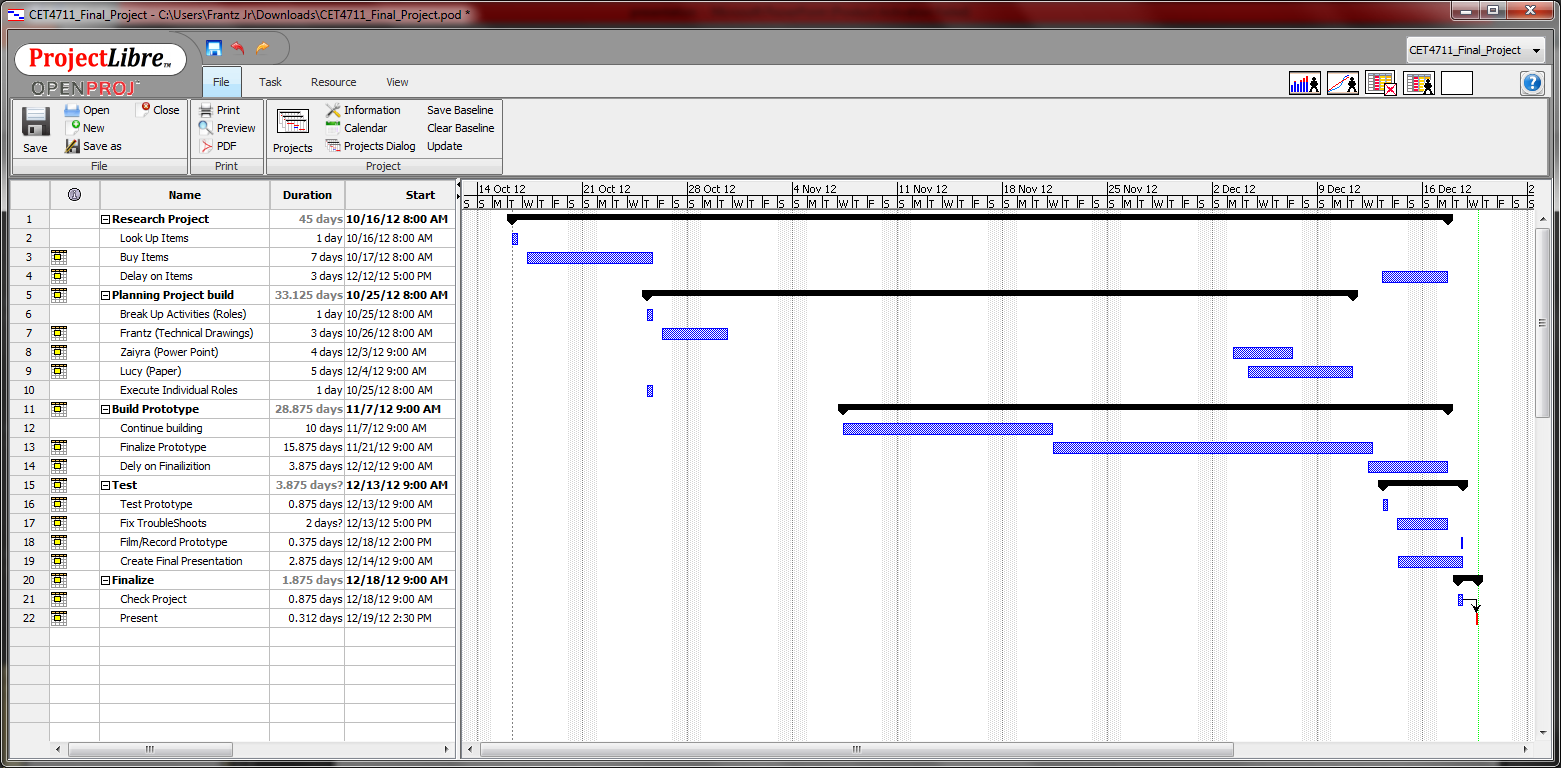 Beware, changes were made…
Tools and Parts
Computer 					Marking pen 
Phillips screwdriver 			SD memory card adapter 
SD slot						Scissors 
Sewing needle 				Solder 
Soldering iron 				USB programming cable 
Wire cutter/stripper 			Stuffed toy 
Arduino microcontroller 		Wave Shield 
Parallax RFID Reader 			RFID tags 
Speaker					Connector header 
Velcro
Soldering the WaveShield
The holder snaps right 										into place on the 												waveshield





http://ladyada.net/make/waveshield
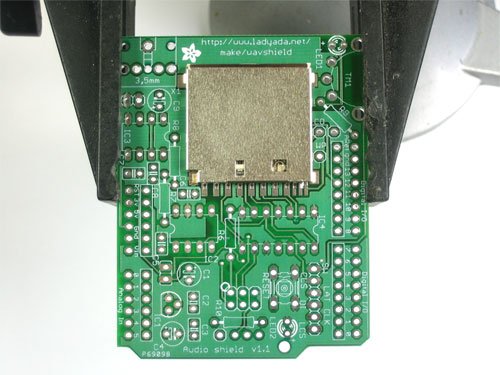 Solder the four corners and the eight leftmost pins on the bottom. 
Make sure that there are no solder bridges.
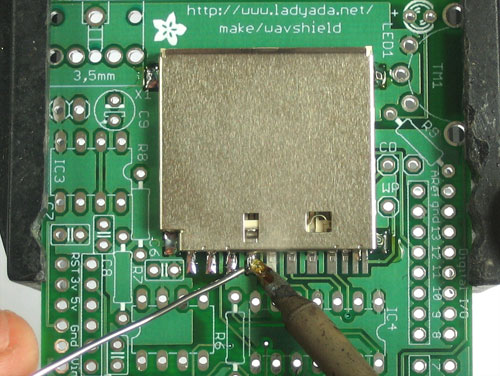 Place a 10k resistor to R6 on the board. The resistor leads should go through the holes of R6.
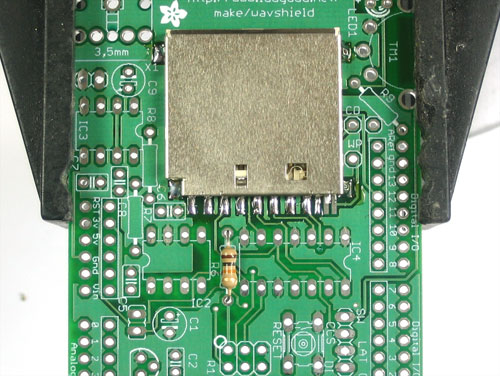 Bend the leads outward so it doesn’t fall out. Solder the leads to the pad and clip the leads off with cutters.

Finish soldering resistors by placing R8 (100k) and R7 (1.5k)
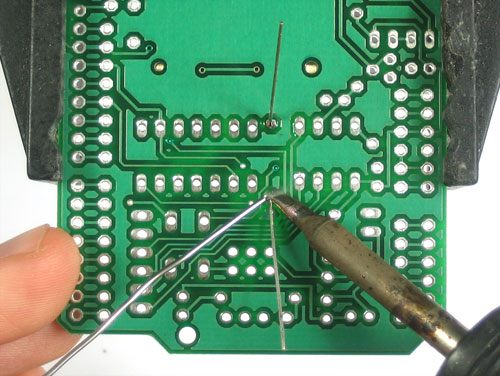 Place the 104 capacitor next to R7 and solder. Continue soldering remaining capacitors as shown on image.
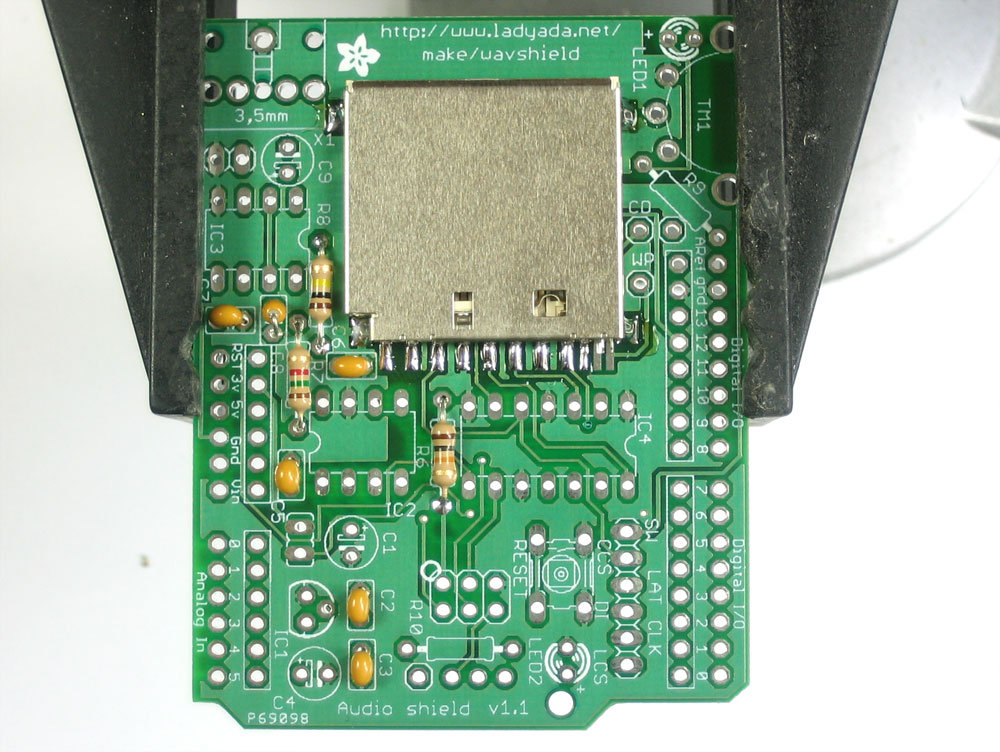 Solder the IC chips (IC2, IC3, IC4), ICSP header, regulator (IC1)and Polarized capacitor (in C1,C4, and C9) in the locations shown below.
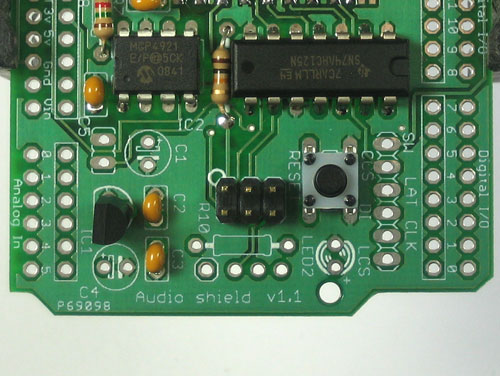 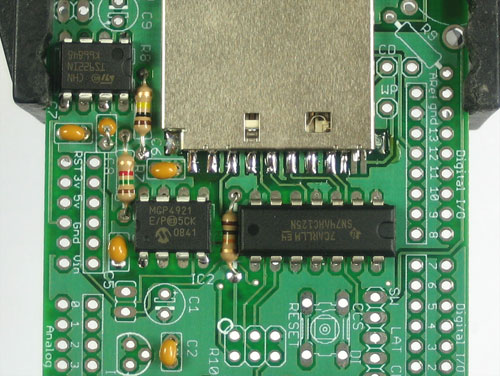 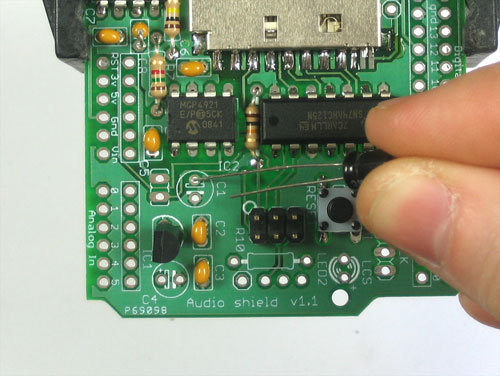 Snap in the headphone jack on the right edge of the board and solder.

Slip in The volume potentiometer (TM1)
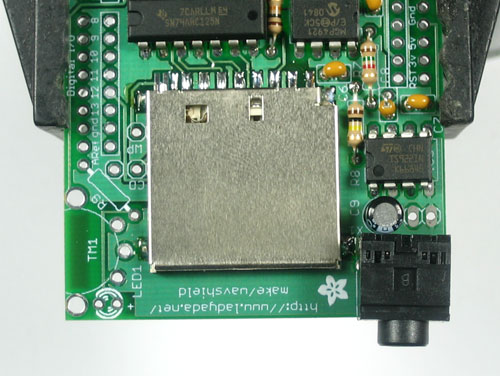 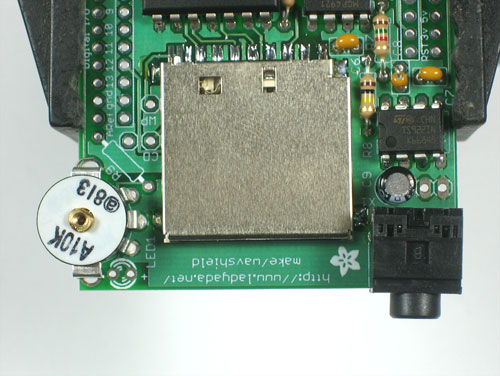 Clip off 2-6 pin and 2-8pin pieces. Place the 6 and 8 pin headers into the female sockets and place the shield onto the arduino so all the holes match up with the header. Solder in each and every pin of header
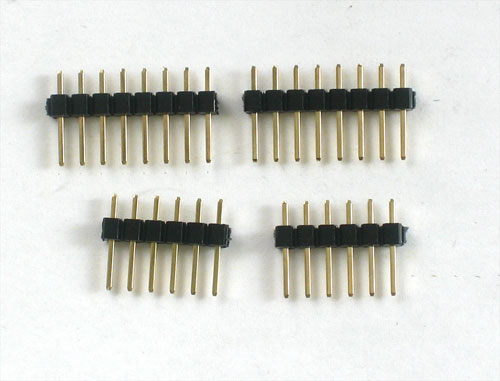 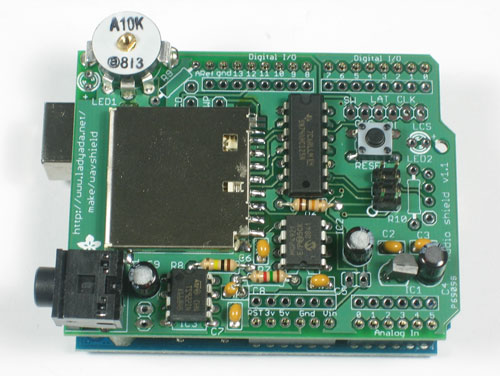 Screw in thumbwheel

Use jumper wires to connect:
2 -> LCS3 -> CLK4 -> DI5 -> LAT10 -> CCS
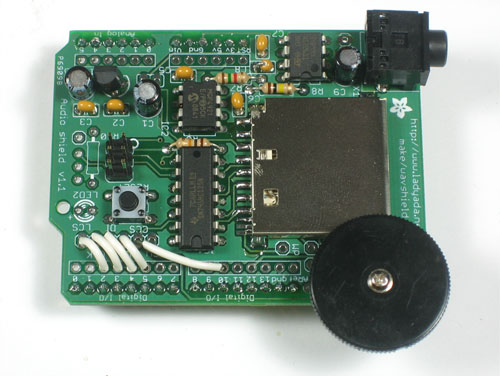 Mark the 4-pin connector positions Vcc, Enable, SOut, and GND, to match the RFID reader’s serial header, and connect red and black wires to voltage and ground, respectively.
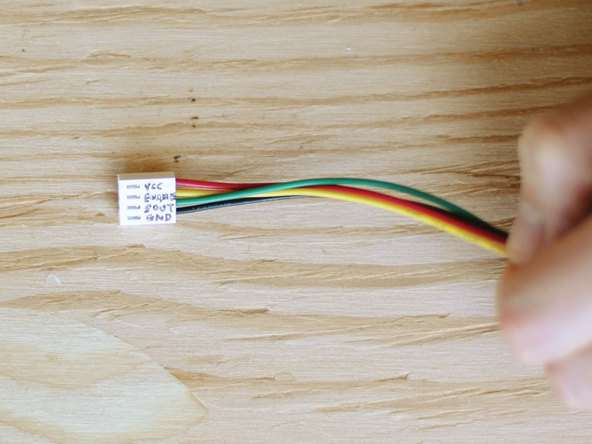 From your 4-wire RFID connector cable
Gnd -> Gnd
Enable -> Pin7
SOut -> pin0
Vin -> +5v



Solder the speaker wires to the 2 holes on the Wave Shield right next to capacitor C9, behind the headphone jack
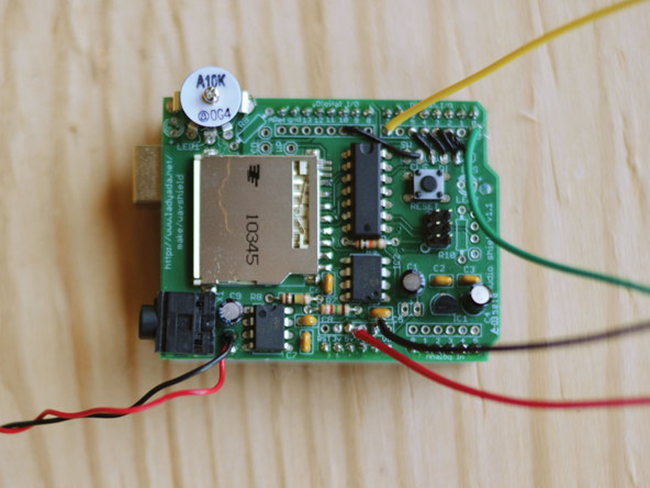 To complete the electronics:


 Just plug the Wave Shield onto the Arduino, connect the 4-wire cable to the RFID reader and plug the battery power plug into the Arduino.
Schematic
… looks crazy…
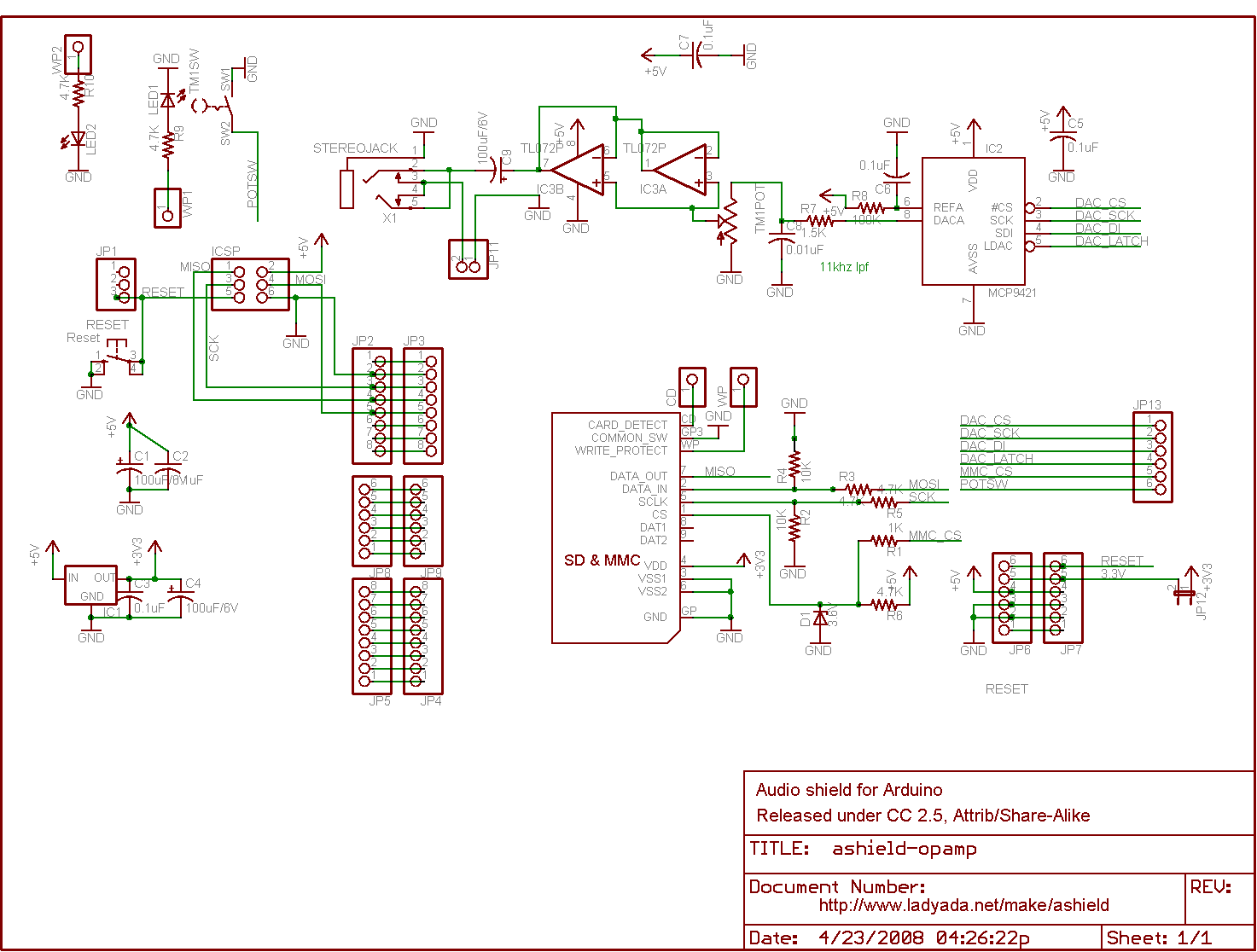 Ok so the schemtic looks hard…
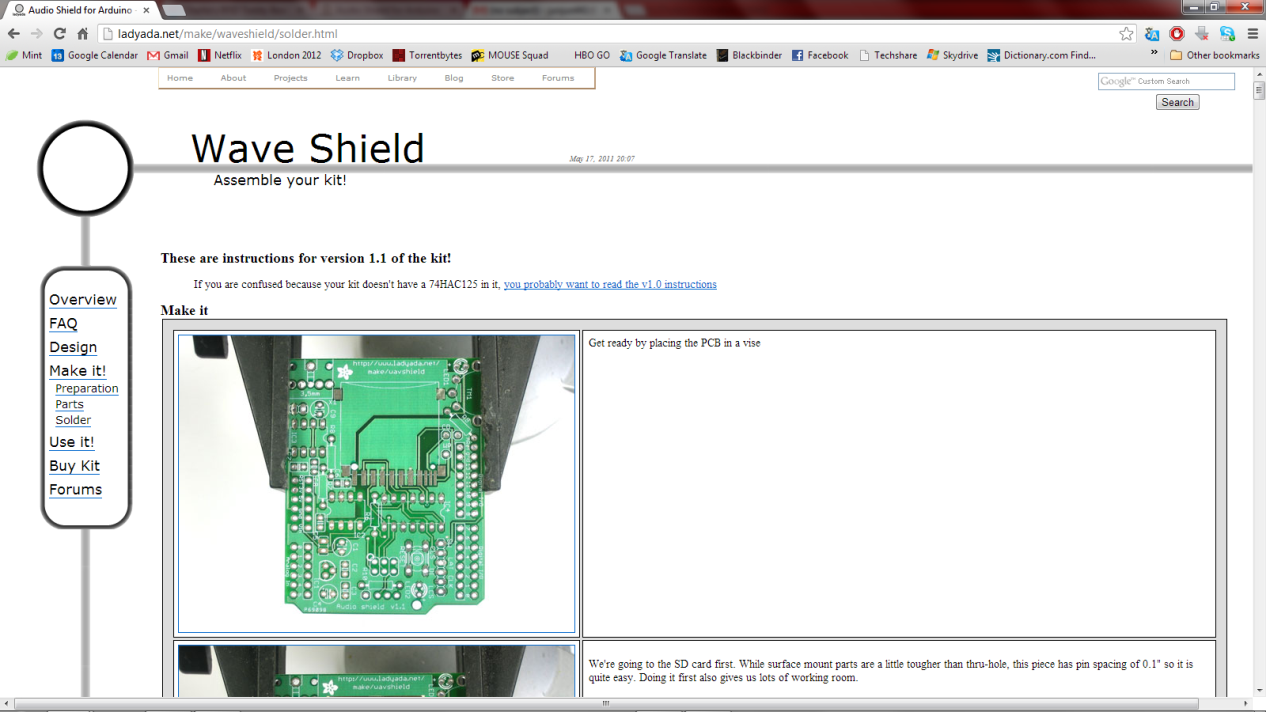 No worries! The steps to make the wave shield are online here!
Two Codes for one Success!
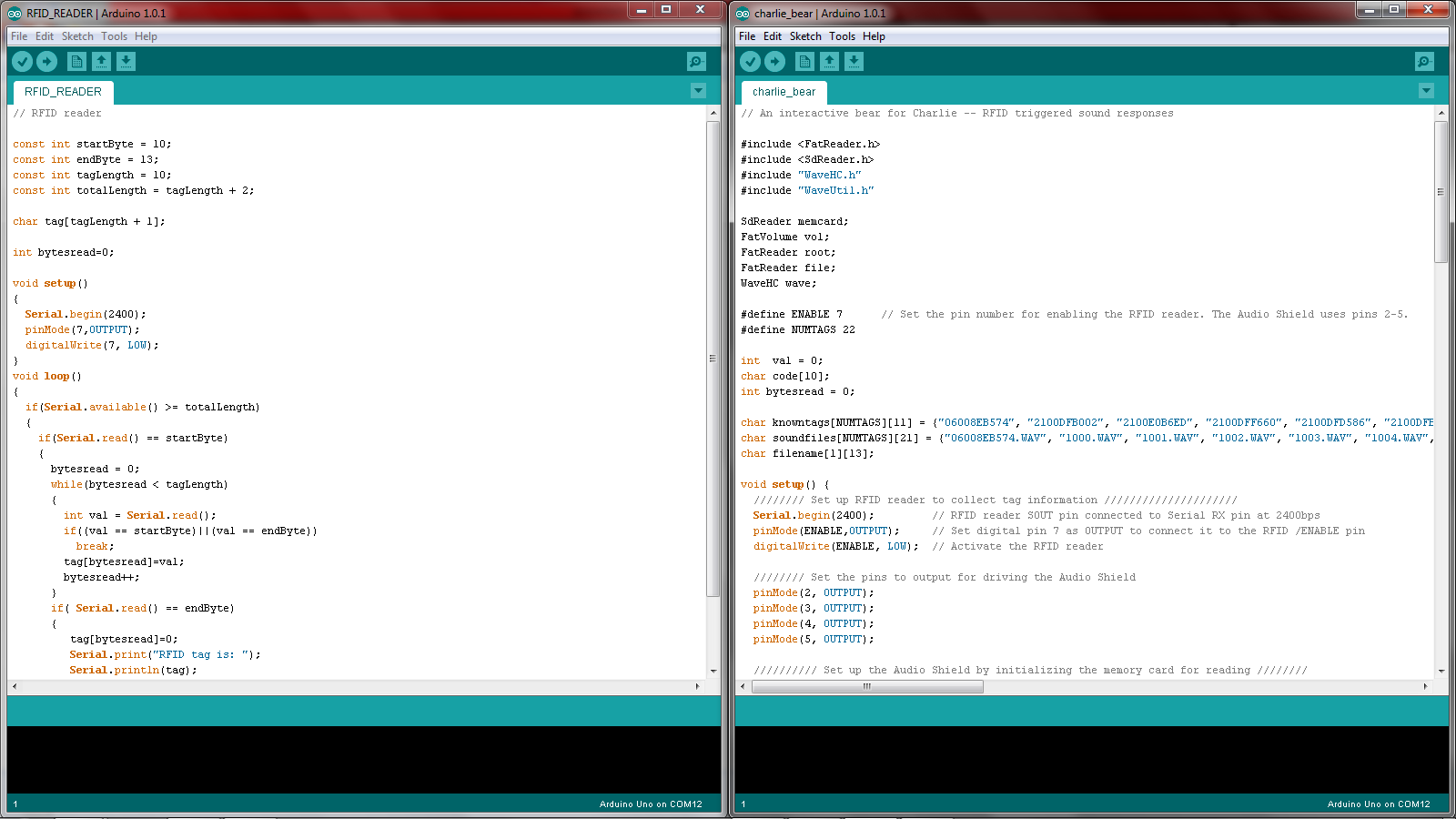 Test Code for RFID tags
The Real Deal….
Test the RFID tags
In order to know what the hex value of the tags, you must run the test program to identify the tags and then you can mark it.
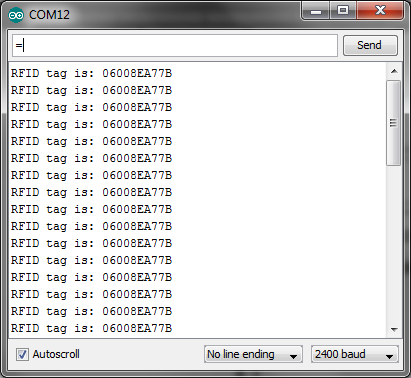 One of our results!
Encoding the Audio
Record your audio for each tag; detect tags through Serial Monitor. Download Audacity ; Following the Wave Shield’s “Converting audio to the proper format” tutorial, use Audacity to convert your audio files into the correct 							format: 	16-bit sample size, PCM encoding, and a 			sample rate of 22kHz or less.

					Copy the sound files in the root directory of the SD memory card.
Problems
We brought this:
Was supposed to get this:
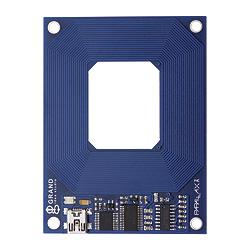 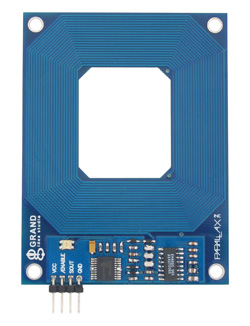 Configure and test the code
Unplug the RFID reader and load tedbear.pde sketch into the Arduino.
Plug the RFID reader back in, and see if bringing a tag near starts a sound playing.
Hear what the bear says!!!